Confirmation dgc
Évaluation gravité
Recherche étiologie
Dépistage
Repérage précoce
Traitement initial
ETP
Suivi clinique 
et biologique
Adaptation
Thérapeutique 
(titration)
Début 
décompensation
Hospitalisation
Sortie
Adaptation
Thérapeutique 
(titration)
Stade terminal - Adaptation
thérapeutique et suivi
…….
Suivi clinique 
et biologique
Suivi clinique 
et biologique
ETP
Confirmation dgc
Évaluation gravité
Recherche étiologie
Dépistage
Repérage précoce
Traitement initial
MG / IDE
Cardiologue / MG
MG puis Cardiologue
Tous les PS
Adaptation
Thérapeutique 
(titration)
Début 
décompensation
Hospitalisation
Sortie
Cardiologue / ISPIC
Cardiologue / MG / IDE
MG / IDE
Cardiologue / MG
Adaptation
Thérapeutique 
(titration)
Stade terminal - Adaptation
thérapeutique et suivi
…….
Suivi clinique 
et biologique
Cardiologue / MG
Cardiologue / MG / IDE
MG / IDE
Confirmation dgc
Annonce dgc
Évaluation gravité
Recherche étiologie
Suivi clinique 
et biologique
ETP
Dépistage
Repérage précoce
Traitement initial
MG / IDE
Cardiologue / MG
MG puis Cardiologue
Tous les PS
Adaptation
Thérapeutique 
(titration)
Début 
décompensation
Hospitalisation
Sortie
Cardiologue / ISPIC
Cardiologue / MG / IDE
MG / IDE
Cardiologue / MG
Adaptation
Thérapeutique 
(titration)
Stade terminal - Adaptation
thérapeutique et suivi
…….
Suivi clinique 
et biologique
Cardiologue / MG
Cardiologue / MG / IDE
MG / IDE
FORMATION MG ET IDE
Confirmation dgc
Annonce dgc
Évaluation gravité
Recherche étiologie
Suivi clinique 
et biologique
ETP
Dépistage
Repérage précoce
Traitement initial
MG / IDE
Cardiologue / MG
MG puis Cardiologue
Tous les PS
Adaptation
Thérapeutique 
(titration)
Début 
décompensation
Hospitalisation
Sortie
Cardiologue / ISPIC
Cardiologue / MG / IDE
MG / IDE
Cardiologue / MG
Adaptation
Thérapeutique 
(titration)
Stade terminal - Adaptation
thérapeutique et suivi
…….
Suivi clinique 
et biologique
Cardiologue / MG
Cardiologue / MG / IDE
MG / IDE
PASSERELLE HÔPITAL VILLE (« SOINS TRANSITIONNELS »)
Confirmation dgc
Annonce dgc
Évaluation gravité
Recherche étiologie
Suivi clinique 
et biologique
ETP
Dépistage
Repérage précoce
Traitement initial
MG / IDE
Cardiologue / MG
MG puis Cardiologue
Tous les PS
Adaptation
Thérapeutique 
(titration)
Début 
décompensation
Hospitalisation
Sortie
Cardiologue / ISPIC
Cardiologue / MG / IDE
MG / IDE
Cardiologue / MG
Adaptation
Thérapeutique 
(titration)
Stade terminal - Adaptation
thérapeutique et suivi
…….
Suivi clinique 
et biologique
Cardiologue / MG
Cardiologue / MG / IDE
MG / IDE
ANNUAIRE DES RESSOURCES HOSPITALIÈRES
Confirmation dgc
Annonce dgc
Évaluation gravité
Recherche étiologie
Suivi clinique 
et biologique
ETP
Dépistage
Repérage précoce
Traitement initial
Cardiologue / MG
MG / IDE
MG puis Cardiologue
Tous les PS
Adaptation
Thérapeutique 
(titration)
Début 
décompensation
Hospitalisation
Sortie
Cardiologue / ISPIC
Cardiologue / MG / IDE
MG / IDE
Cardiologue / MG
Adaptation
Thérapeutique 
(titration)
Stade terminal - Adaptation
thérapeutique et suivi
…….
Suivi clinique 
et biologique
Cardiologue / MG
Cardiologue / MG / IDE
MG / IDE
RÉFÉRENTIEL QUALITÉ (AUDIT AVEC RETOUR D’INFORMATION)
Confirmation dgc
Annonce dgc
Évaluation gravité
Recherche étiologie
Suivi clinique 
et biologique
ETP
Dépistage
Repérage précoce
Traitement initial
Cardiologue / MG
MG / IDE
MG puis Cardiologue
Tous les PS
Adaptation
Thérapeutique 
(titration)
Début 
décompensation
Hospitalisation
Sortie
Cardiologue / ISPIC
Cardiologue / MG / IDE
MG / IDE
Cardiologue / MG
Adaptation
Thérapeutique 
(titration)
Stade terminal - Adaptation
thérapeutique et suivi
…….
Suivi clinique 
et biologique
Cardiologue / MG
Cardiologue / MG / IDE
MG / IDE
ACTION DE DÉPISTAGE « UN JOUR DONNÉ »
Confirmation dgc
Annonce dgc
Évaluation gravité
Recherche étiologie
Suivi clinique 
et biologique
ETP
Dépistage
Repérage précoce
Traitement initial
Cardiologue / MG
MG / IDE
MG puis Cardiologue
Tous les PS
Adaptation
Thérapeutique 
(titration)
Début 
décompensation
Hospitalisation
Sortie
Cardiologue / ISPIC
Cardiologue / MG / IDE
MG / IDE
Cardiologue / MG
Adaptation
Thérapeutique 
(titration)
Stade terminal - Adaptation
thérapeutique et suivi
…….
Suivi clinique 
et biologique
Cardiologue / MG
Cardiologue / MG / IDE
MG / IDE
ANNUAIRE RESSOURCES VILLE
Confirmation dgc
Annonce dgc
Évaluation gravité
Recherche étiologie
Suivi clinique 
et biologique
ETP
Dépistage
Repérage précoce
Traitement initial
Cardiologue / MG
MG / IDE
MG puis Cardiologue
Tous les PS
Adaptation
Thérapeutique 
(titration)
Début 
décompensation
Hospitalisation
Sortie
Cardiologue / ISPIC
Cardiologue / MG / IDE
MG / IDE
Cardiologue / MG
Adaptation
Thérapeutique 
(titration)
Stade terminal - Adaptation
thérapeutique et suivi
…….
Suivi clinique 
et biologique
Cardiologue / MG
Cardiologue / MG / IDE
MG / IDE
HOT LINE IC
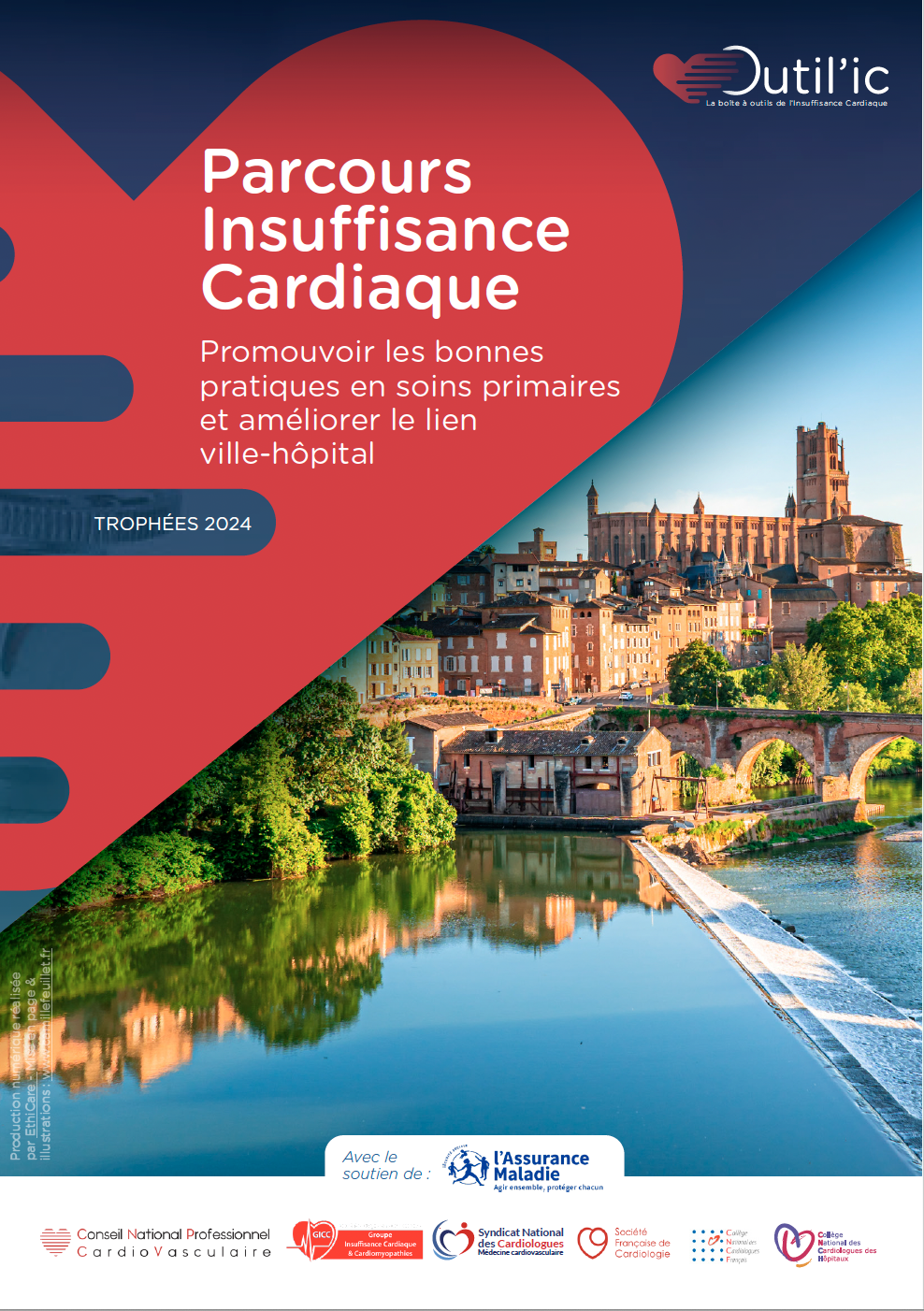 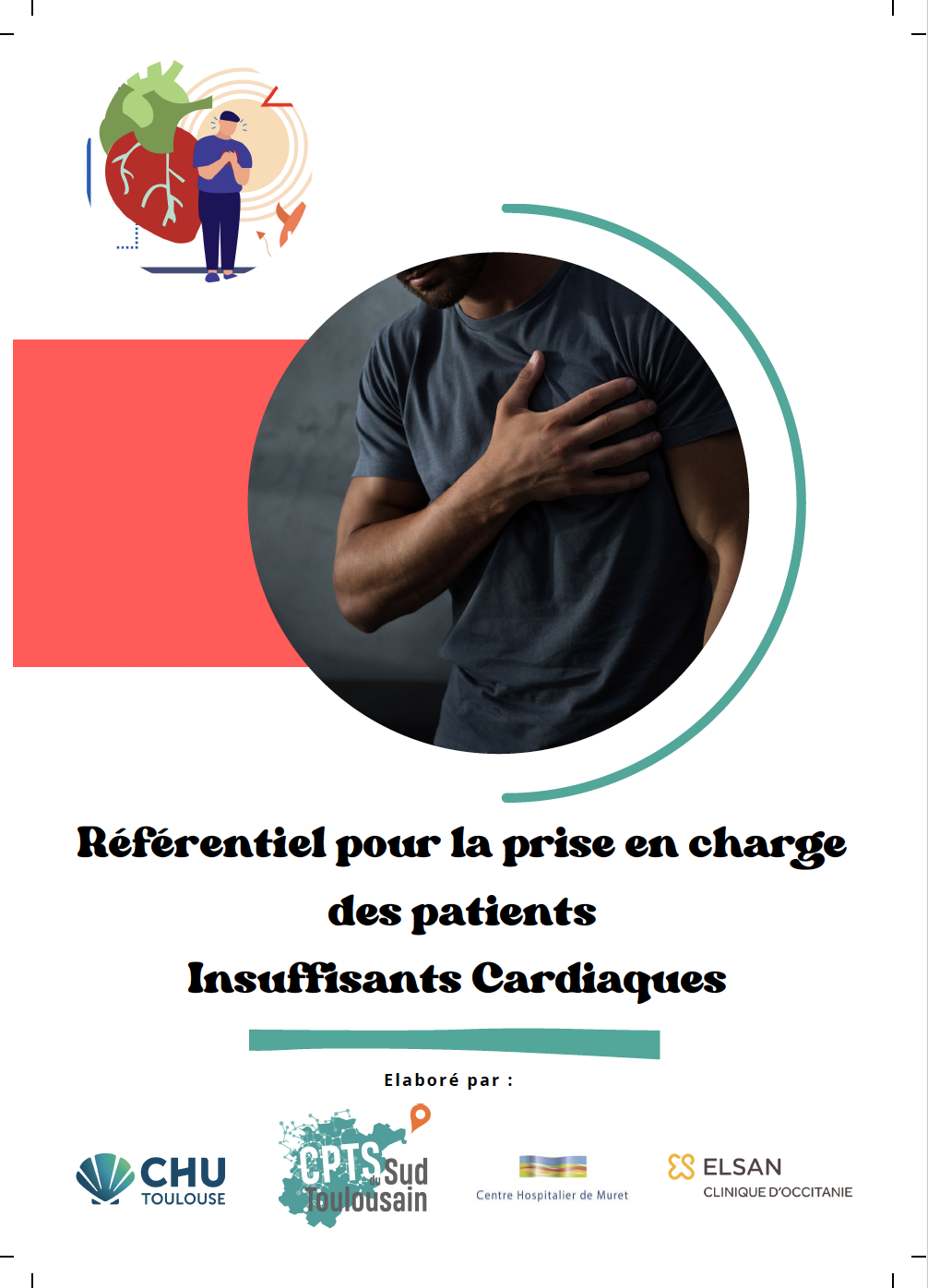 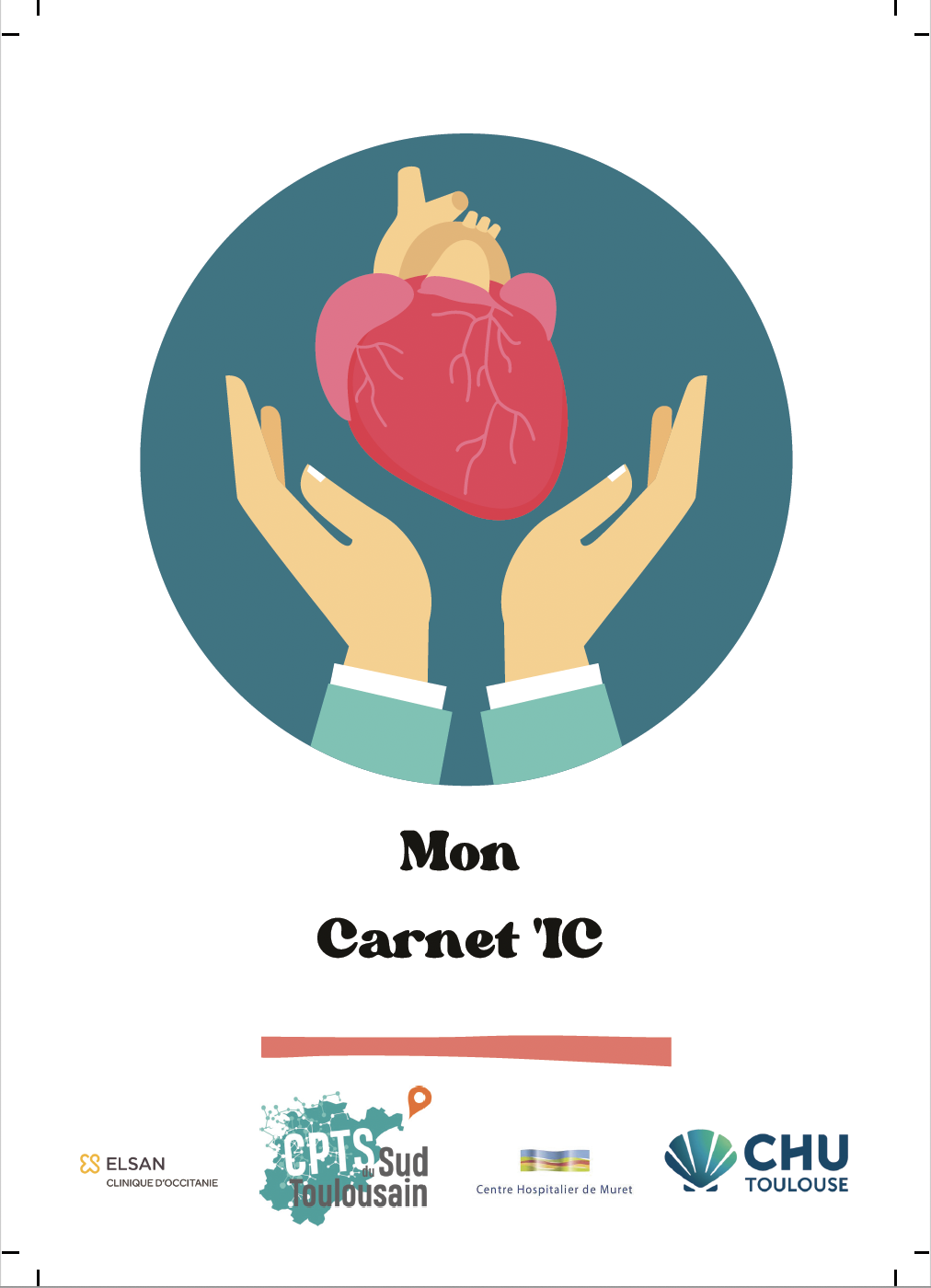 Conclusion (provisoire)
C’est long…
Avoir autour de la table des représentants de tous les acteurs. 
Faire avec ce qui existe, très variable selon les territoires.
A Paris : multiplication des dispositifs (pour quelle performance ?).
Indicateurs AM : bon starter, mais non utilisables pour le suivi en temps réel.
Recueil d’info spécifique : idéal, mais est-ce faisable ?
MERCI !